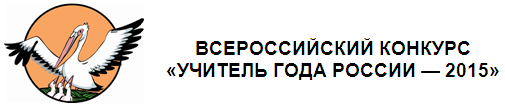 Конкурсное задание «Методический семинар»Развитие инженерной компетенции учащихся через исследовательскую деятельность на уроках физики и внеурочных занятиях
Мицевич Елена Викторовна,
учитель физики высшей квалификационной категории 
МБОУ Маслянинской СОШ № 1
Маслянинского района 
Новосибирской области
2015
Внешние ресурсы
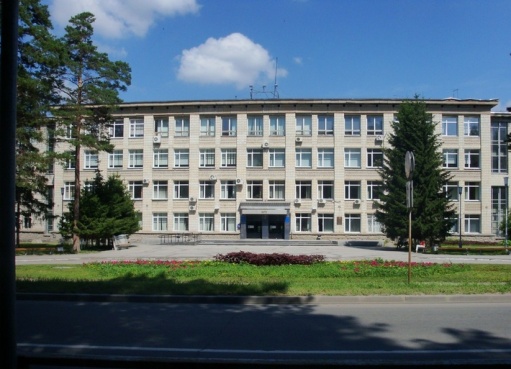 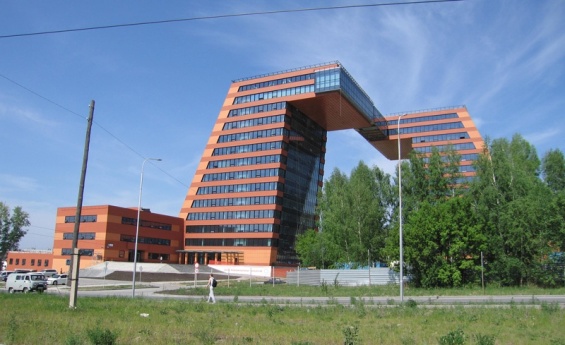 Цель: развитие инженерной компетенции через исследовательскую деятельность у учащихся на уроках и внеурочных занятиях по физике
Задачи
Развиваю познавательный интерес к физике и технике на уроках и внеурочной деятельности.
Расширяю  школьные знания об экспериментальных фактах, понятиях, законах, теориях, методах физической науки; о современной научной картине мира.
Показываю возможности применения физических явлений и законов в практической деятельности.
Подготавливаю учеников к осознанному выбору профессии и продолжению образования.
Инженерные компетенции по Л.И. Гурье
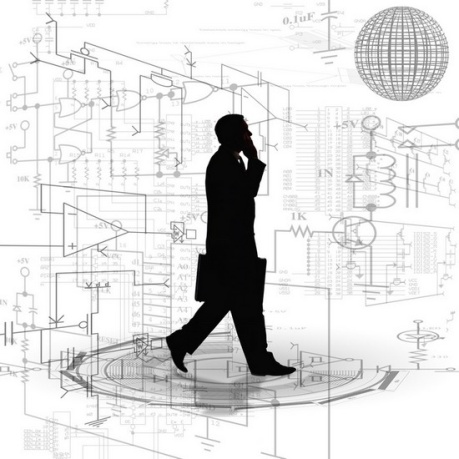 Внутренние ресурсы
Разработка авторских программ и 
учебных занятий с учётом 
направления деятельности
и планируемых результатов
Представление собственного 
педагогического опыта 
на школьных и районных 
методических неделях, корреляция
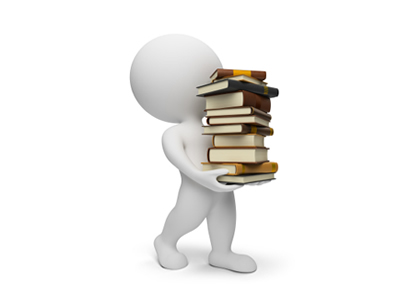 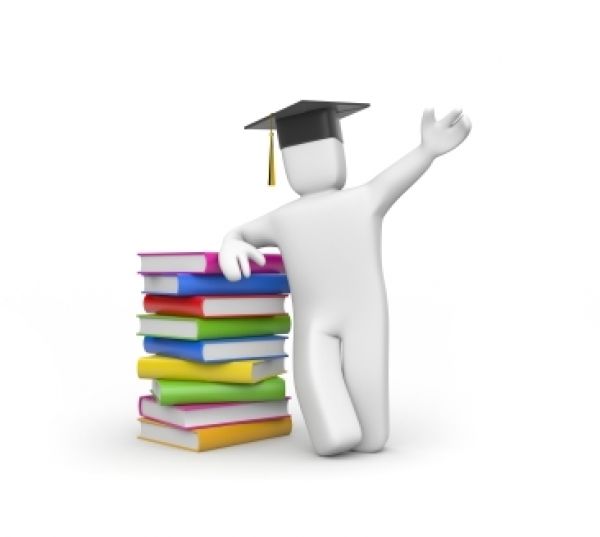 Техническое оснащение кабинета:
новое современное оборудование,
цифровые лаборатории, 
набор для занятия робототехникой,
интерактивное и компьютерное оборудование
Повышение квалификации: 
курсы, семинары, мастер-классы, 
технологические мастерские, конкурсы
Направления моей  педагогической деятельности
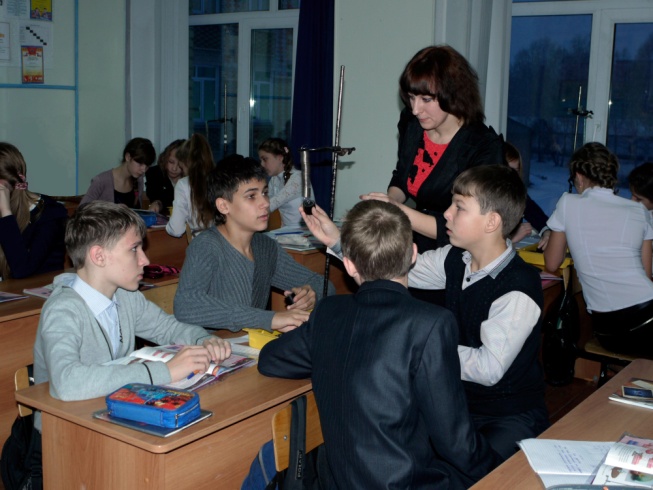 Модель реализации интегрированной образовательной программы Маслянинской СОШ №1
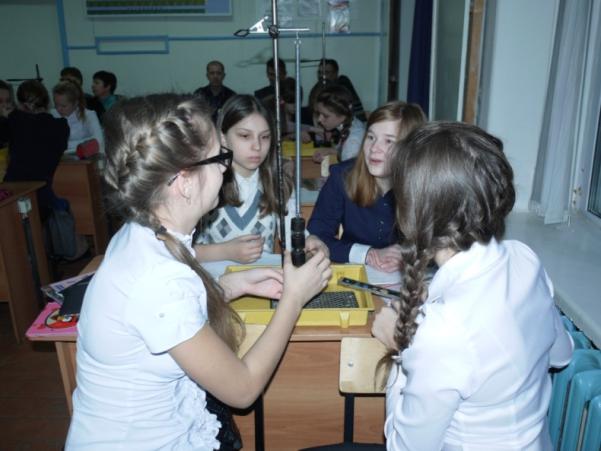 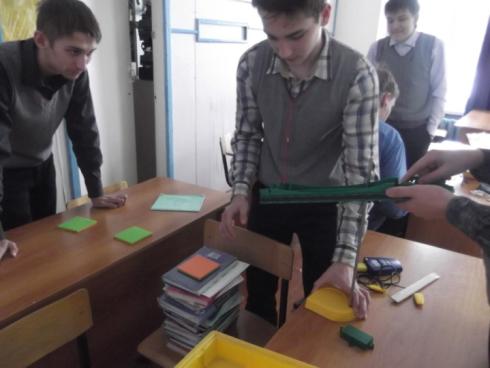 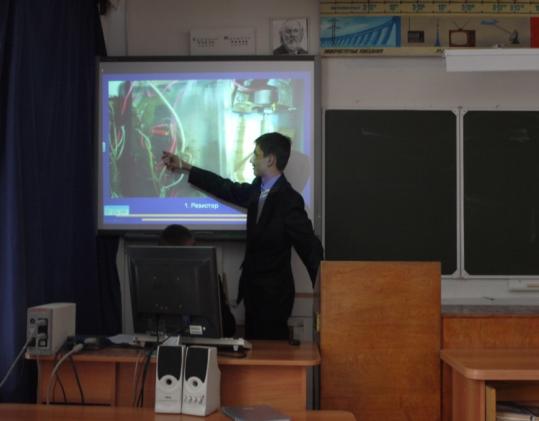 Используемые приёмы на уроке
«Кластер действий», 
«Путеводитель», «Цепочка»…
Фронтальный эксперимент, 
«Яркое пятно», «Парадокс»…
«Я – исследователь», «Найди ошибку», «Свободное письмо», решение задач…
Предметная, эмоциональная, 
внутренняя…
Пример рабочей карточки для урока
Проведите исследование зависимости силы упругости от деформации (растяжения)
Определите цель работы.
Оборудование: штатив, пружина, набор грузов линейка.
Проделайте опыт.
Сделайте вывод .
Проверьте себя
1.Сила упругости возникает…
2. Деформация, при которой происходит смещение слоёв тела относительно друг друга, называется…
3. Сила, равная 10 Н, растягивает пружину на 4 см. Чему равен коэффициент упругости пружины?
Продолжите  фразу
Я понял, что главная задача на уроке заключалась в …
Это я знал раньше …
Новым для меня было …
У меня возник вопрос …
Виды индивидуальной деятельности при работе на компьютере на уроке физики
Турнир юных физиков
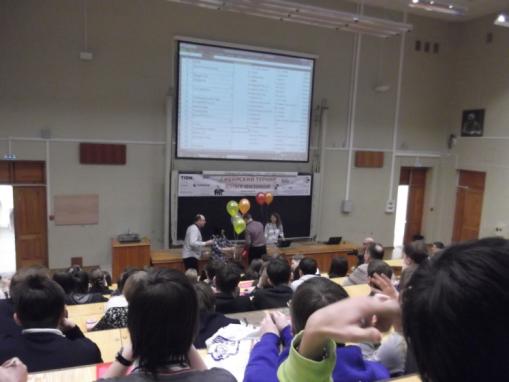 Организация внеурочной деятельности через решение исследовательских задач и умение представить результаты своего решения.
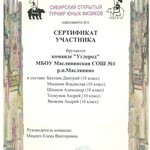 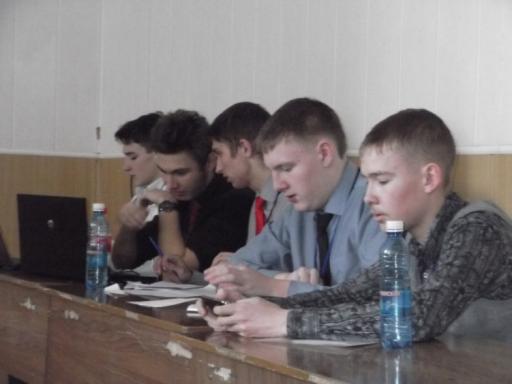 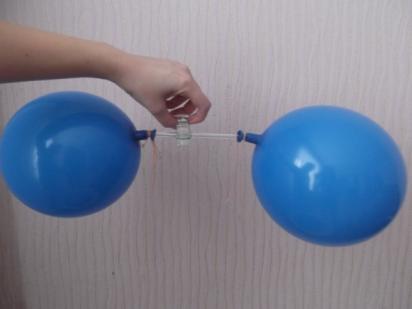 Задачи СибТЮФ – 2014
Исследовательская деятельность в 5 – 6 классах 
Кружок «Юный физик»
Кружок «Юный физик» ребята посещают раз в неделю, каждое занятие несёт в себе и открытие новых знаний, и повторение ранее изученного материала на окружающем мире, и практическую деятельности.  В конце занятия проводится «Минутка творчества», когда  физики становятся лириками.
Минутка творчества на тему «Масса»:

Мы вес тела изучили,
Массу быстро повторили.
Грузы, гири, дружно брали
И немного мы устали.
Физминутку сделали,
Сели, стих доделали.                              
                             Арина А.
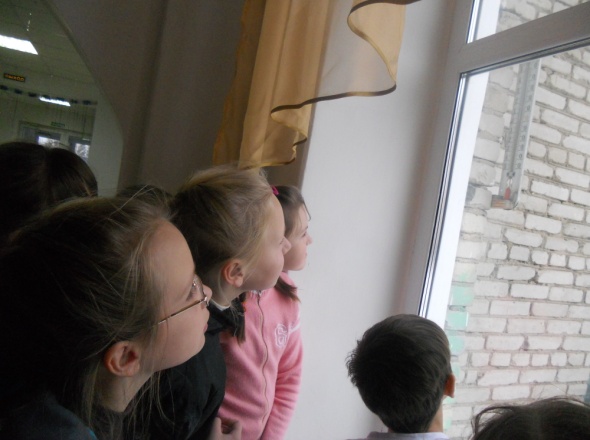 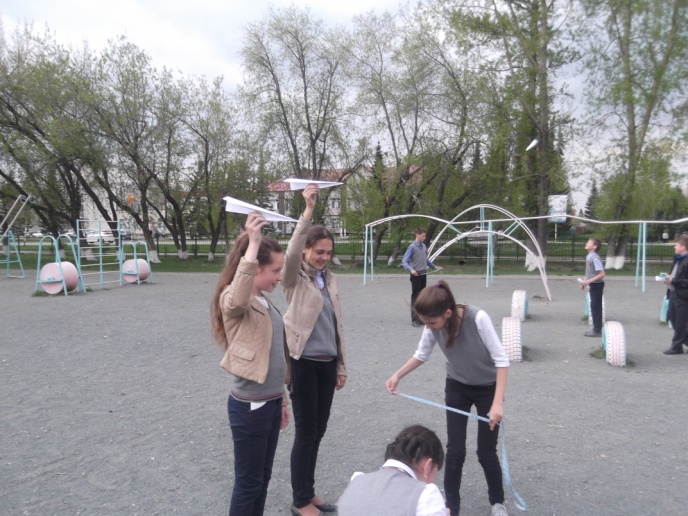 Минутка творчества на тему «Сила»:
 Однажды шла буква С и скучала. Вдруг она встретила слог ЛА и подружилась с ним. 
 Как – то они пришли к дядюшке Ньютону и он назвал их СИЛА.
Алексей Б.
Специализированный инженерно-технологический класс
Класс создан на базе 6 «И» класса, посещавшего кружок «Юный физик».
Ведётся два вида занятий физики : теоретический курс и курс лабораторных работ.
В конце учебного года ребята представляют проекты по профильным
  предметам на выбор  (по физике представлены четыре проекта).
Учащиеся сдают переводной экзамен по физике.
Участвуют в профильных сменах, креатив-боях,  олимпиадах, конференциях .
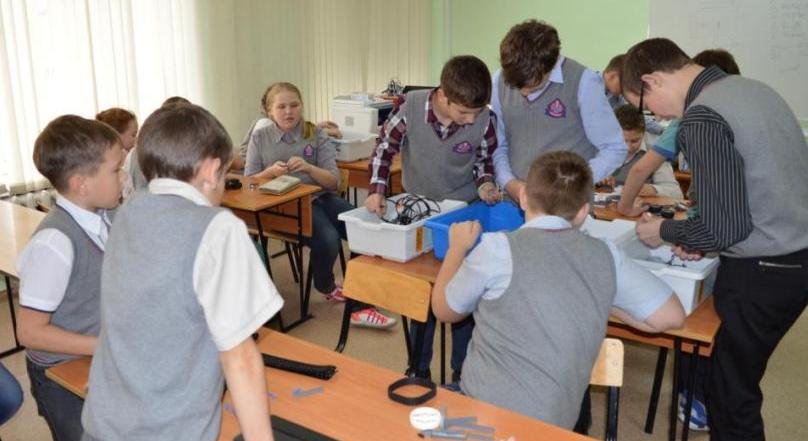 Проектно-исследовательская деятельность
Выбор темы, выдвижение гипотезы.
Постановка цели и задач реализации проекта.
Планирование работы над проектом.
Подбор и изучение информации (работа с литературой).
Подбор необходимого оборудования.
Сборка экспериментальной установки, сборка объекта проектной работы.
Проведение эксперимента, сбор экспериментальных данных.
Анализ полученных результатов.
Вывод по проделанной работе в соответствии с целью.
Подготовка презентации проекта.
Публичное представление проекта.
МЕТАПРЕДМЕТНЫЕ
 УМЕНИЯ
Проектные работы учащихся
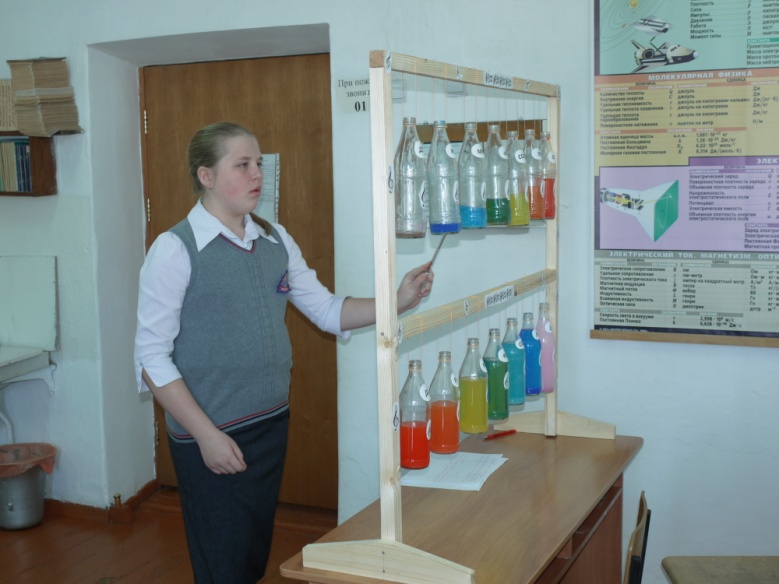 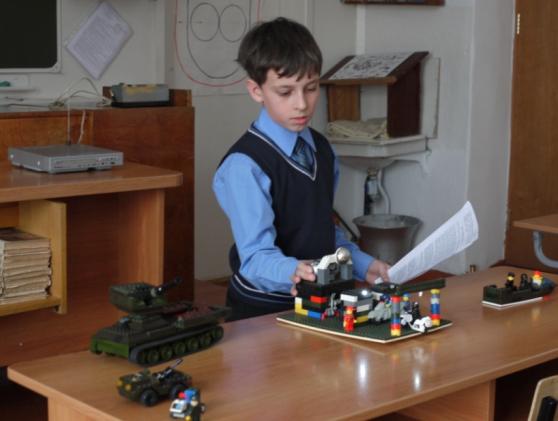 Итоги мониторинга в 6 «И» классе «Уровень сформированности инженерной компетенции»
Предметные результаты обучающихся по физике
Результаты переводного экзамена
Результаты сдачи ЕГЭ
Результаты внеурочной деятельности учащихся
Участие в научно-практических конференциях
 различного уровня
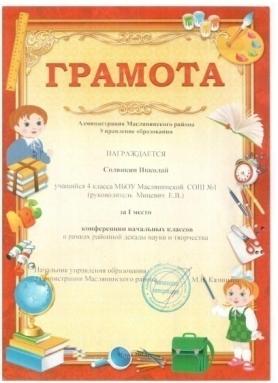 Участие во Всероссийской олимпиаде 
по физике Муниципальный этап
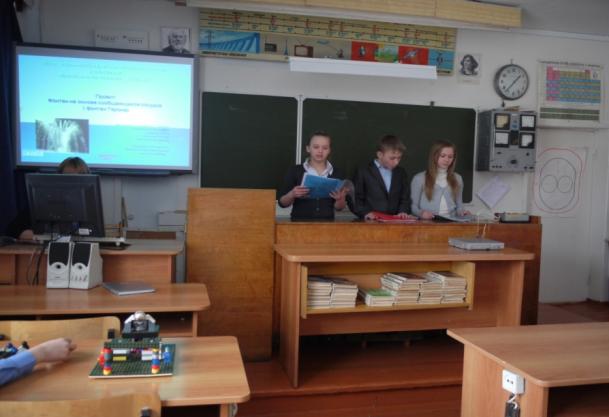 Основные итоги деятельности
Результат взаимодействие с внешним ресурсом
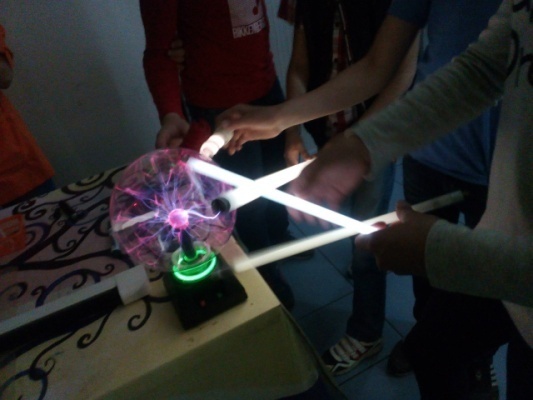 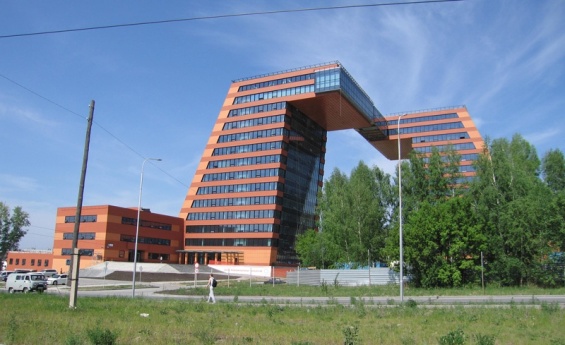 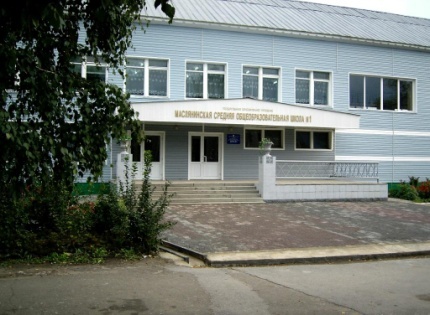 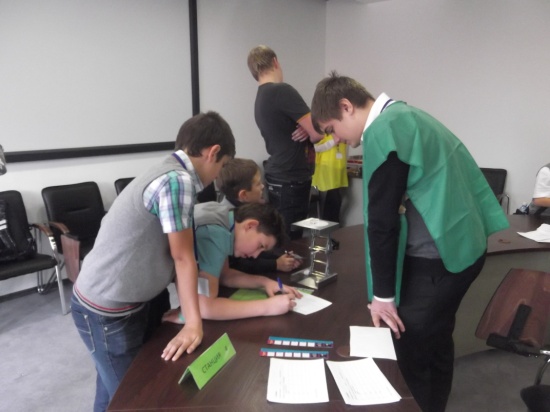 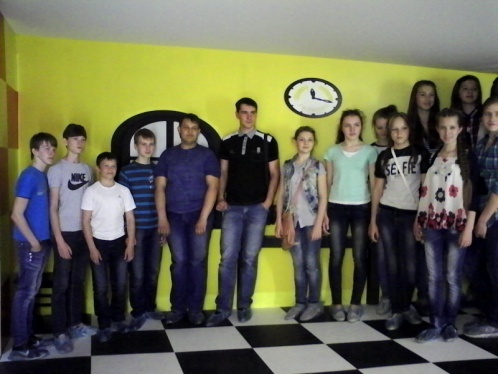 Источники информации
Гурье Л. И., Концепция методологической составляющей подготовки современного инженера. /Инженерная педагогика: Сб. статей. вып. 5. часть 1. М. МАДИ, 2004 г.
Гузеев В. В., Курчаткина И. Б. Исследовательская работа в профильном обучении /Народное образование.- №7. С.192-196, 2010 г.
Полат Е.С. Метод проектов на уроках  физики. / Физика  в школе -  № 2, 3, 2000 г.
Савенков А. И. Психологические основы исследовательского подхода к обучению. М., 2006 г.
Коваленко И.Б. Организация исследовательской деятельности учащихся на базе межпредметной связи физики и астрономии. /Физика в школе, №6, 2003г.
http://www.minobr.nso.ru/
http://school-1-mas.ucoz.ru/
http://uomasl.my1.ru/